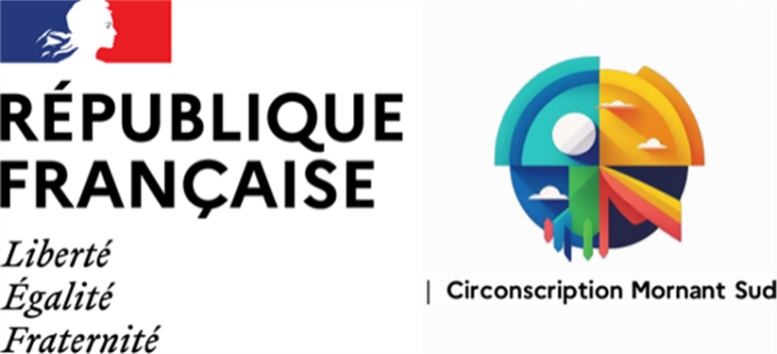 Plan de formation de circonscription 2024-2025 et à venir
Circonscription Mornant Sud
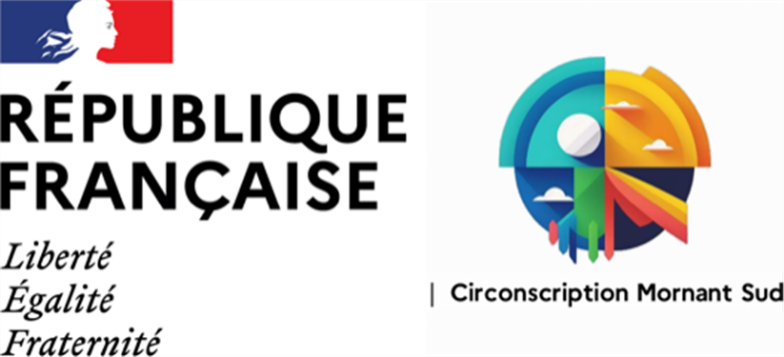 LES  PARCOURS  NATIONAUX ET  ACADÉMIQUES  À  PLANIFIER
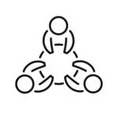 Par équipe d’école

Suivis dans leur intégralité ( en relation avec la quotité de service)

A articuler avec les actions du projet d’école
Circonscription Mornant Sud
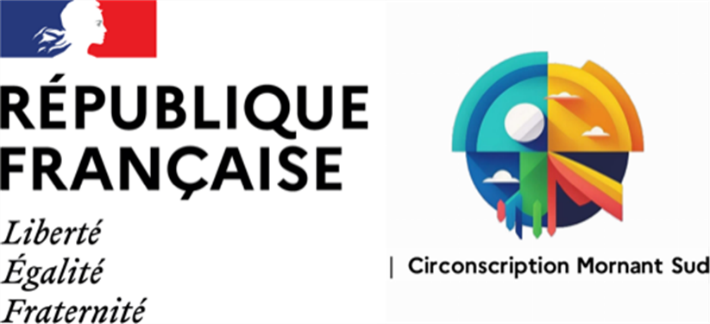 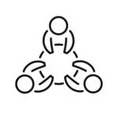 Evaluation d’école
Quoi ? 
 Année N : autodiagnostic + échanges avec l’équipe d’évaluateurs
 Année N+1: mise en œuvre des recommandations de l’évaluation

Qui ? 
 Tous les enseignants de l’école

Quel volume horaire ? 
 9h année N
 9h année N+1

Quelle échéance ? 
 Calendrier programmé par la DSDEN
Circonscription Mornant Sud
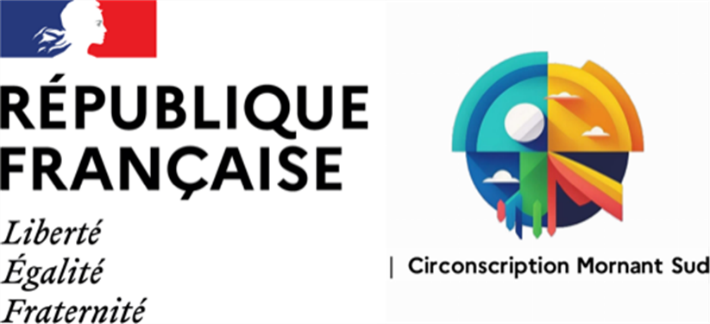 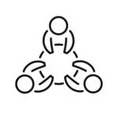 PLAN NATATION
Quoi ? 
 Didactique de l’enseignement de la natation

Qui ? 
 Tous les enseignants de l’école en charge de la natation

Quel volume horaire ? 
 6h sur 1 an

Quelle échéance ? 
 jusqu’à 2027-2028 inclue
Circonscription Mornant Sud
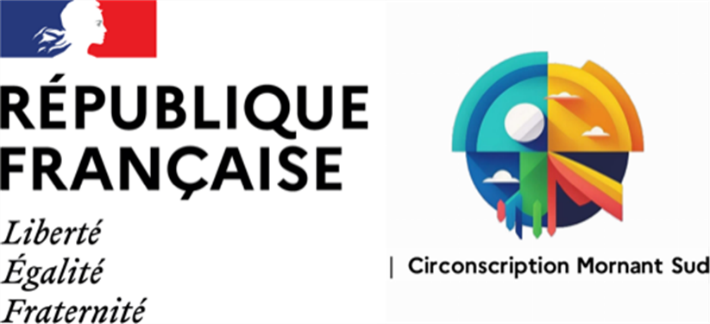 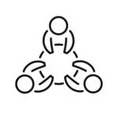 PLAN Laïcité
Quoi ? 
 Repères communs et échanges sur la thématique de la laïcité à l’école.

Qui ? 
 Tous les enseignants de l’école

Combien ? 
 9h sur 1 an

Quelle échéance ? 
 jusqu’à 2026-2027 inclue
Circonscription Mornant Sud
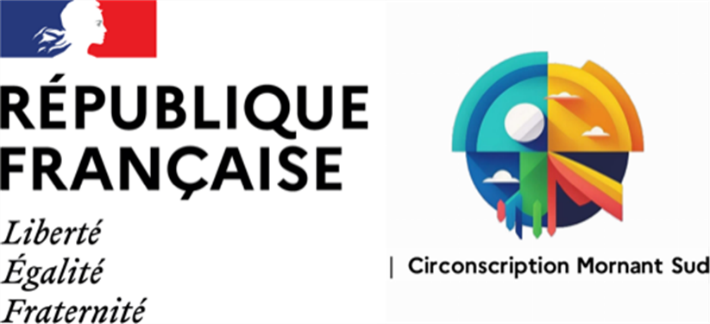 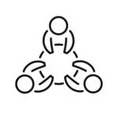 PLAN FRANCAIS
Quoi ? 
 Travailler un domaine du français à partir de questions d’enseignements déterminées collectivement et en lien direct avec la pratique de classe.

Qui ? 
 Tous les enseignants de l’école

Quel volume horaire ? 
 24h sur 2 ans  (12h par an)

Quelle échéance ? 
 jusqu’à 2027-2028 inclue
Circonscription Mornant Sud
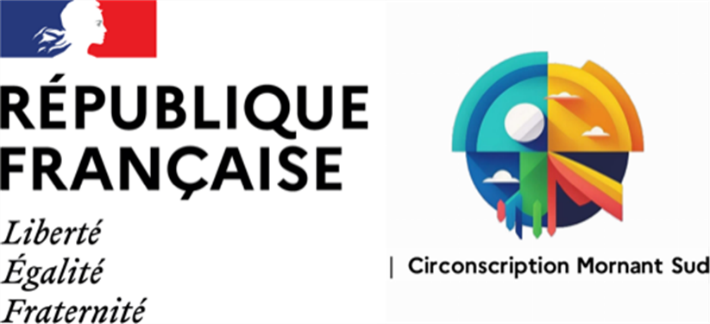 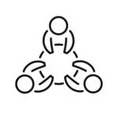 PLAN MATHS
Quoi ? 
 Travailler un domaine des maths à partir de questions d’enseignements déterminées collectivement et en lien direct avec la pratique de classe.

Qui ? 
 Tous les enseignants de l’école

Quel volume horaire ? 
 24h sur 2 ans  (12h par an)

Quelle échéance ? 
 jusqu’à 2027-2028 inclue
Circonscription Mornant Sud
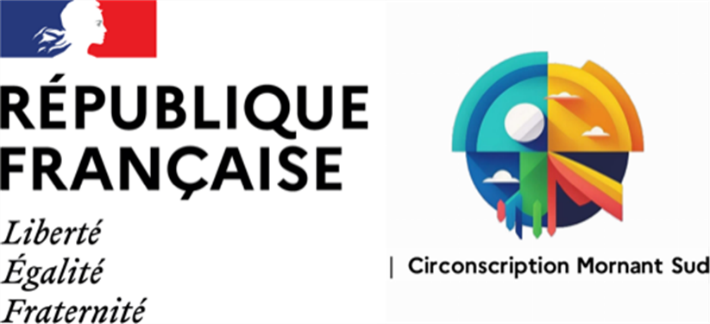 AUTRE DEMANDE DE FORMATION D’EQUIPE
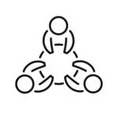  En lien avec le projet d’école
 Faire la demande en indiquant la thématique + volume horaire
Circonscription Mornant Sud
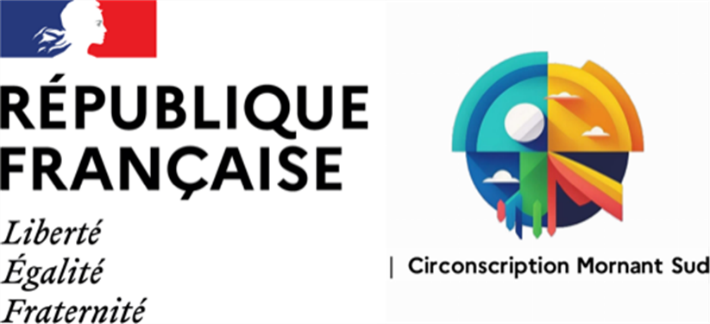 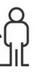 Plan de formation au niveau individuel
Ordre de priorité
Formations sécurité nouvellement en charge des ATER : natation, escalade, vélo bloc 3

 Parcours de formation d’école (plans ou demande d’équipe)

 Catalogue des offres de circonscription ou départementales
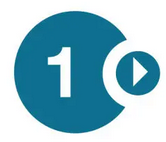 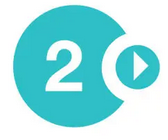 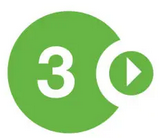 Circonscription Mornant Sud
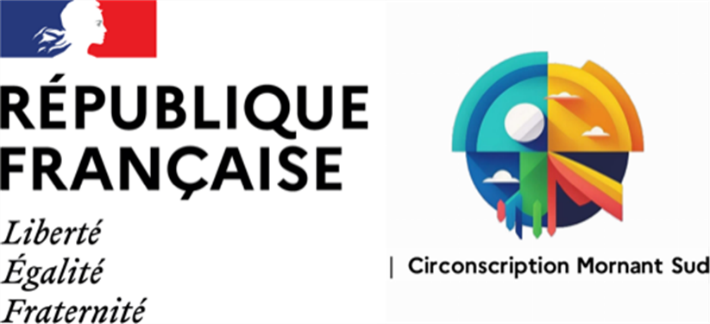 Tableau de planification par école
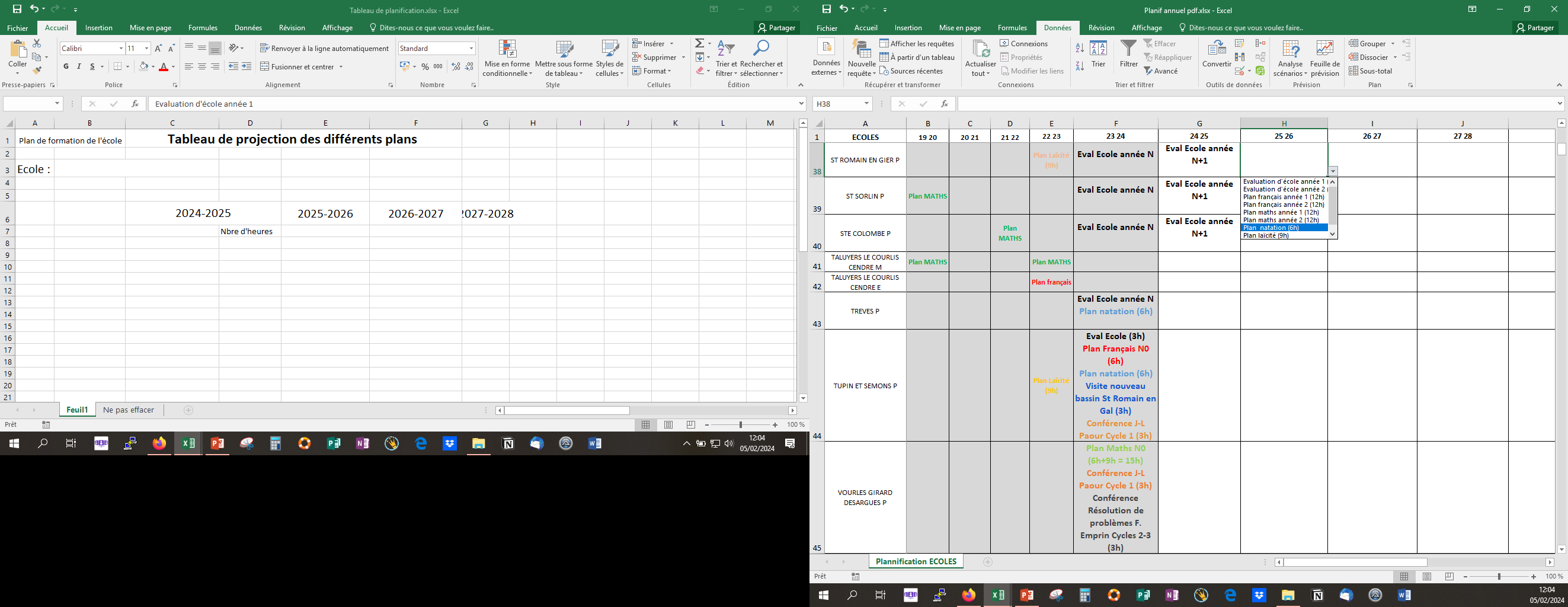  Envoyé par CPC à la suite de la visio
 Rendu pour le 10 avril
Circonscription Mornant Sud